Составление рассказа по мнемотаблице Тема « Весна »
Задачи :
развитие связной  речи у детей;
развитие у детей умения с помощью графической
аналогии понимать и рассказывать  по мнемотаблице;
обучение детей правильному звукопроизношению;
развитие у детей умственной активности, сообразительности, наблюдательности, умения сравнивать, выделять существенные признаки;
развитие у детей психических процессов: мышления, внимания, воображения, памяти.
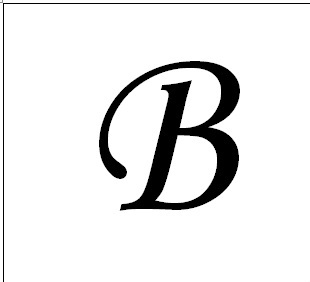 Наступила весна.
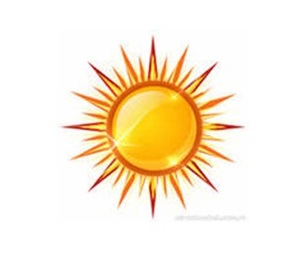 Солнце пригревает сильнее и становится тепло.
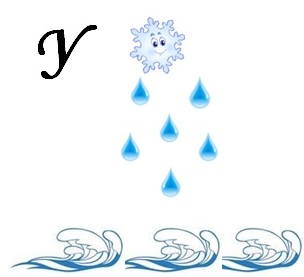 На улице тает снег, и бегут ручьи.
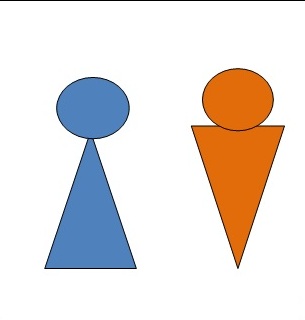 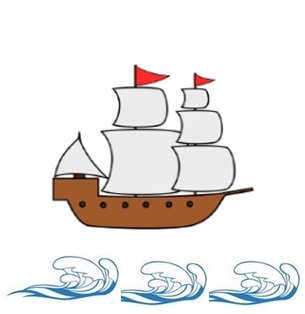 Девочки и мальчики 
пускают кораблики по воде.
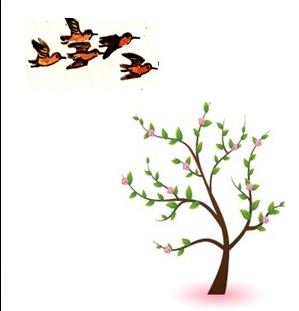 На деревьях распускаются первые почки и появляются первые цветы. Из жарких стран прилетают птицы.
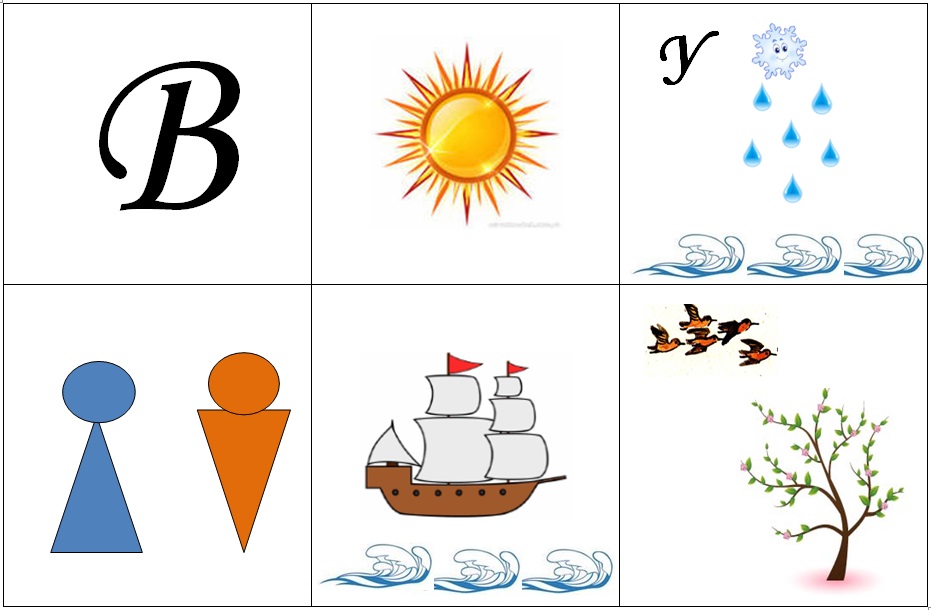 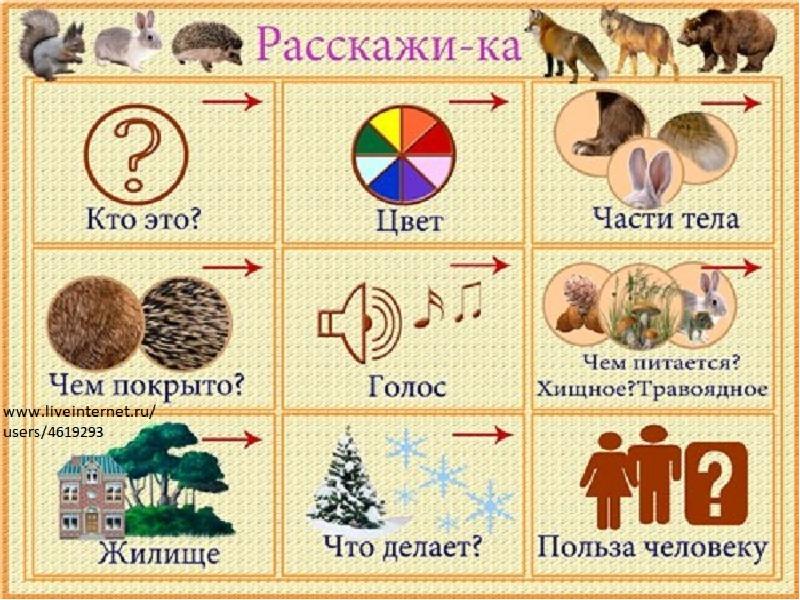 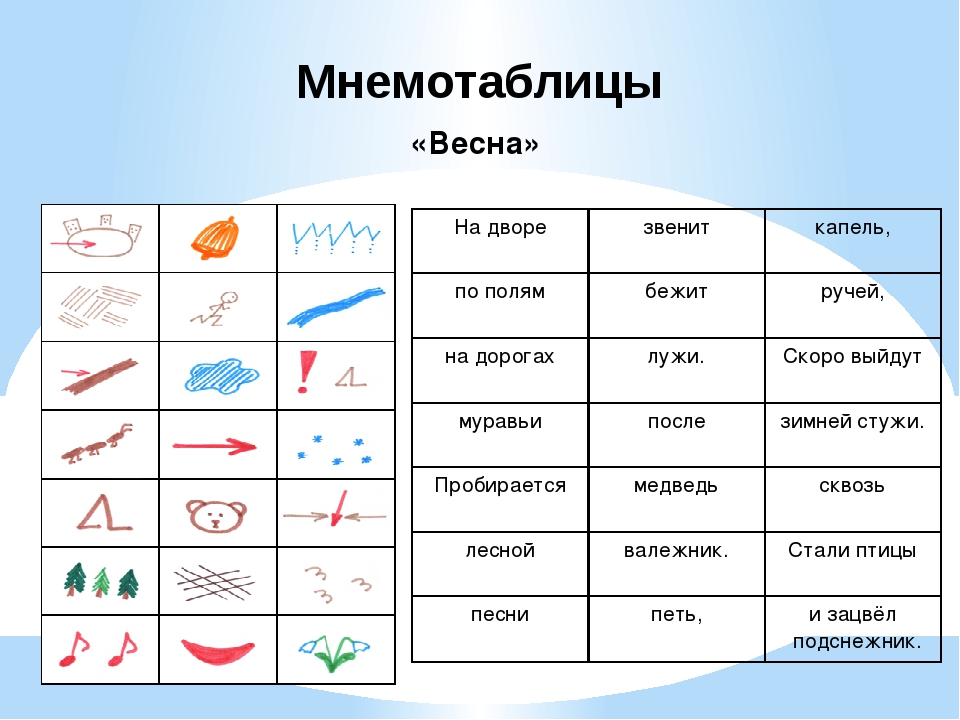 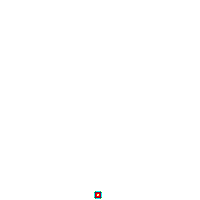